Moderating Frame By Frame
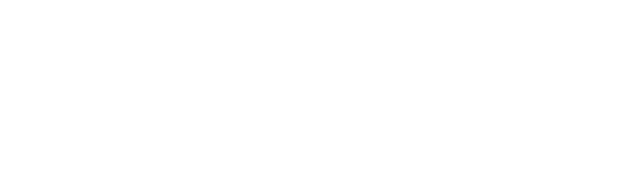 Trust & Safety and Content Moderation at
[Speaker Notes: Title Slide with Subtitle and Logo]
Vimeo at a Glance
You know… for videos.

Vimeo empowers video creators of all kinds to tell exceptional stories and connect with their audiences and communities.

Home to more than 70 million members in over 150 countries, Vimeo is the world’s largest ad-free open video platform and provides powerful tools to host, share and sell videos in the highest quality possible.
2
[Speaker Notes: One Column Text]
Trust & Safety at Vimeo
Mission Statement: What Are Our Core Goals?

To make Vimeo’s Creators feel comfortable sharing their work and data with us.

To make Vimeo’s Audience feel safe spending their time and money with us.

To make Vimeo’s Partners feel proud associating their brand with us.

To make Vimeo itself fully compliant with applicable laws, available and unblocked in as many jurisdictions as possible, and insulated from liability.
3
[Speaker Notes: One Column Text]
Trust & Safety at Vimeo
Team Structure: Who Are We?

5 Trust & Safety Specialists + 1 Dedicated Developer

Team composition is split between legal, operations, and community support backgrounds

Part of the Legal Department, overlap with the Community Support team
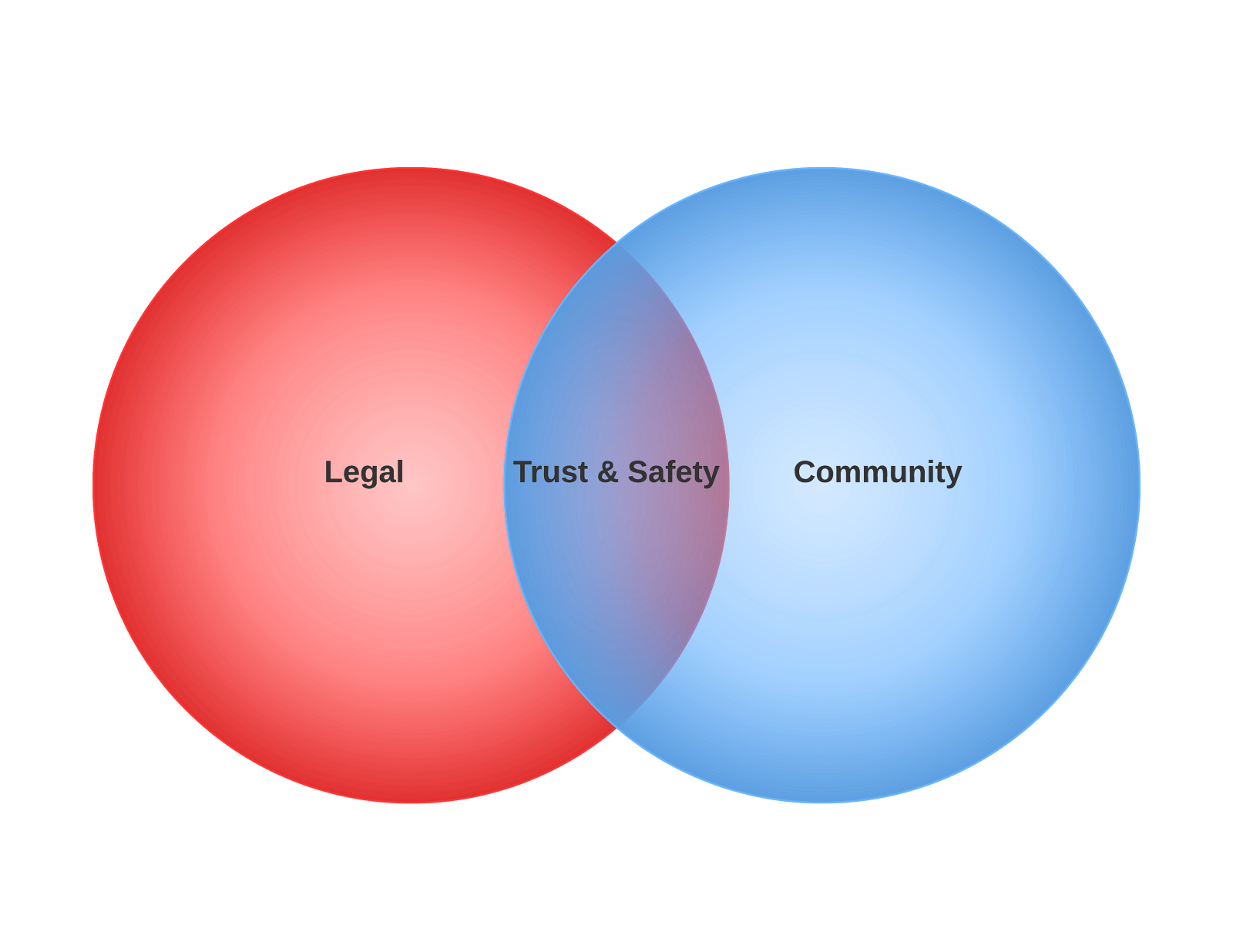 4
[Speaker Notes: wduwdh]
Trust & Safety at Vimeo
Remit: What’s Our Daily Grind?



Broadly: 
To enforce Vimeo’s Terms of Service and Community Guidelines
Specifically:
Copyright & Trademark Infringement
Privacy Complaints
Defamation Complaints
Sextortion
Pornography
Hate Speech
Extremist Propaganda
Spam


Abuse
Harassment
Commercial Content Policy Violations
Fraud
Violence
Gore
Phishing & Account Takeover (ATO)
LEO & Government Reporting and Requests
5
[Speaker Notes: One Column Text]
Trust & Safety at Vimeo
Content Moderation Pipeline

Intake:
User flagging
Takedown notice/cease and desist
Algorithmic detection
Proactive investigation
Decision:
Specialists have broad discretion
Policy edge cases and outliers:
Trust & Safety Team Consensus => Legal Review => Brand & Culture Stakeholders
“Purg” either specific video or entire account
Aftercare:
Investigation of related accounts
User appeals and remediation
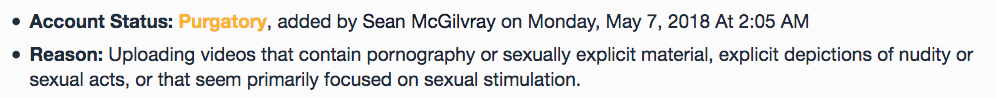 6
[Speaker Notes: wduwdh]
Trust & Safety at Vimeo
Vimeo’s Content Moderation Challenges

We know it when we see it. Mostly.
Scale. 5 Against the World.
Global platform. Hard to know linguistic, socio-political, cultural, legal, and interpersonal dynamics for some videos.
Spammers and other bad actors are super adaptive.
No ads = No monetization.
Professional user base can require additional handholding.
Vimeo’s Content Moderation Advantages

Community culture is positivity focused.
No ads = No monetization.
One type of content.
Motivated flaggers. User base is dedicated to keeping the ”streets” clean.
7
Thank You
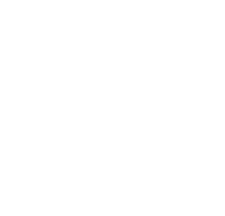 [Speaker Notes: Thank You Slide]